Combining Local and Global History for High Performance Data Prefetching
Martin Dimitrov and Huiyang Zhou
Our Contributions
New localities in the local and global address stream
A high performance prefetcher design
Mechanisms for eliminating redundant prefetches
Advocating for L1-cache data prefetchers
University of Central Florida
2
Presentation Outline
Contributions
Novel data localities in the address stream
Proposed data prefetcher
Filtering of redundant prefetches
Design Space Exploration
Experimental Results
Conclusions
University of Central Florida
3
Novel Data Localities: Global Stride
Global Stride exists when there is a constant stride between addresses of two different instructions. 
    
                                 global address stream                                      
      Load A:               X              Y            Z
      Load B:            X+d        Y+d         Z+d
      
When does it occur
Load/store instructions access adjacent elements of a data structure	
Address-Value Delta [MICRO-38] is also a form of global stride
University of Central Florida
4
[Speaker Notes: Address value delta (AVD) can also detect global strides in some cases, such as elements of the same data structure. However, AVG depends on the way memory was allocated.]
Novel Data Localities: Most Common Stride
Most Common Stride exists when a constant pattern is disrupted from time to time. 
                                local address delta stream                                      
      Store A:	D    X    D    Y    D    Z    D  … 
      
When does it occur
Code example from Soplex
Local  address delta in bytes
University of Central Florida
5
[Speaker Notes: When does it occur
When the for-loop iterates, the kk values are a constant stride apart. In this case j  is usually 2 (we loop only twice)
The next invocation of the for-loop, a different set of addresses are manipulated]
Novel Data Localities: Scalar Stride
Scalar Stride exists when the address is multiplied or divided by a constant
                                local address stream                                      
      Load A:	32D    16D    8D    4D    2D    D    … 
      
When does it occur
Code example from mcf
Local  address delta in bytes
University of Central Florida
6
Proposed Data Prefetcher
Global History Buffer (GHB) Prefetcher
Index-N
PC
PC
Prefetch Function
Tag
Index
Last addr
...
Index Table
Last matched stride
Index<N-1
Prefetch requests
GHB (N entries)
Filtering Redundant Prefetches
Few static instructions may occupy the whole GHB
   Requires sequential traversal of the linked list
LDB (FIFO)
University of Central Florida
7
[Speaker Notes: Describe the basic operation of GHB
Point out the weaknesses of the GHB
Introduce our LDBs: Explain how they address the deficiencies of the GHB. We allocate an LDB for each of the most commonly misses load/store. This way, those load/store will go to the LDB without polluting the GHB and without linked list traversal. 
Explain that either the GHB or the LDB will provide a history of strides to the prefetch function. The prefetch function will search for patterns in those strides. We explain that later. 
The final component of our design in the filtering of rdundant prefetches]
Prefetch FunctionDetecting Global Stride
global address stream                                      
      Load A:               X              Y            Z
      Load B:        X+d        Y+d         Z+d
Z
Z+d
Global delta
-
Y
Y+d
Match ?
-
X
Global delta
GHB (N entries)
University of Central Florida
8
Prefetch FunctionDetecting Delta Correlation
local delta stream 
Load A:
a  b  c  d  a  b  c  d  a  b  c  d  . . .
a  b
Match !
a  b  c  d   generate prefetches
University of Central Florida
9
Prefetch FunctionDetecting Single Delta Match
local delta stream 
Load A:
a  x  c  d  a  z  c  d  a  y  c  d  . . .
a
Match !
a  x  c  d   generate prefetches
University of Central Florida
10
Prefetch Function
If no delta correlation is detected, generate 2 prefetches
Prefetch last matched stride to approximate most common stride. 
Next line prefetch

The output of the prefetch function is a buffer (up to max prefetch degree) filled with potential prefetch addresses.
University of Central Florida
11
[Speaker Notes: * Point out that some of those prefetch addresses may be redundant and next, we explain how to deal with redundant prefetches.]
Filtering of Redundant Prefetches
Local redundant prefetches
Load A address stream
time 1:
miss: a
prefetch: b, c, d, e
time 2:
hit (pref bit ON): b
prefetch: c, d, e, f
time 3:
hit (pref bit ON): c
prefetch: d, e, f, g
Global redundant prefetches
Load B prefetches: a+8, x, y, etc.
Load C prefetches: b+16, w, z, etc.
Other loads/stores use data in the same cache line as Load A.
University of Central Florida
12
Filtering of Redundant Prefetches
Filtering local redundant prefetches
Add a confidence bit to each LDB to indicate that we have already prefetched the full prefetch degree
If conf bit is set, make only 1 prefetch
Load A address stream
conf: ON
time 1:
miss: a
prefetch: b, c, d, e
time 2:
hit (pref bit ON): b
prefetch: f
conf: ON
Filtering global redundant prefetches
Use a MSHR 
Use a Bloom filter. On a Bloom filter hit, drop the prefetch. Reset the Bloom filter periodically.
University of Central Florida
13
Design Space ExplorationPrefetch into the L1 or L2 Cache ?
We advocate for prefetching into the L1 cache
L1-cache hits are better than L2-cache hits
More accurate address stream
Access to the program counter (PC)

Latency is more critical
University of Central Florida
14
Design Space ExplorationThree Prefetcher Design Points
GHB-LDB-v1:  Highest performance design, using MSHRs to remove redundant prefetches. 
GHB-LDB-v2:  Scaled down design, using Bloom filter to remove redundant prefetches. 
LDB-only:  Very complexity and latency efficient design.
University of Central Florida
15
Design Space ExplorationLDB-only Design
PC
Each entry in the table is an LDB. (a FIFO of last several deltas, last address and a confidence bit)
Can detect all the stride patterns, except global stride
Latency efficient:  no linked list traversal, quick Bloom filter access
Prefetch Function
Tag
LDB
LDB Table
Prefetch requests
Bloom Filter
University of Central Florida
16
Storage Cost
University of Central Florida
17
Experimental Results
Speedup for best performing design point GHB-LDB-v1
Avg. speedup for other two designs: 1.60X and 1.56X
University of Central Florida
18
Conclusions
We introduce a high performance prefetcher design for prefetching into the L1 cache. 
Discover and utilize novel localities in the global and local address streams
Emphasize the importance of filtering redundant prefetches and proposing mechanisms to accomplish the task
University of Central Florida
19
Questions?
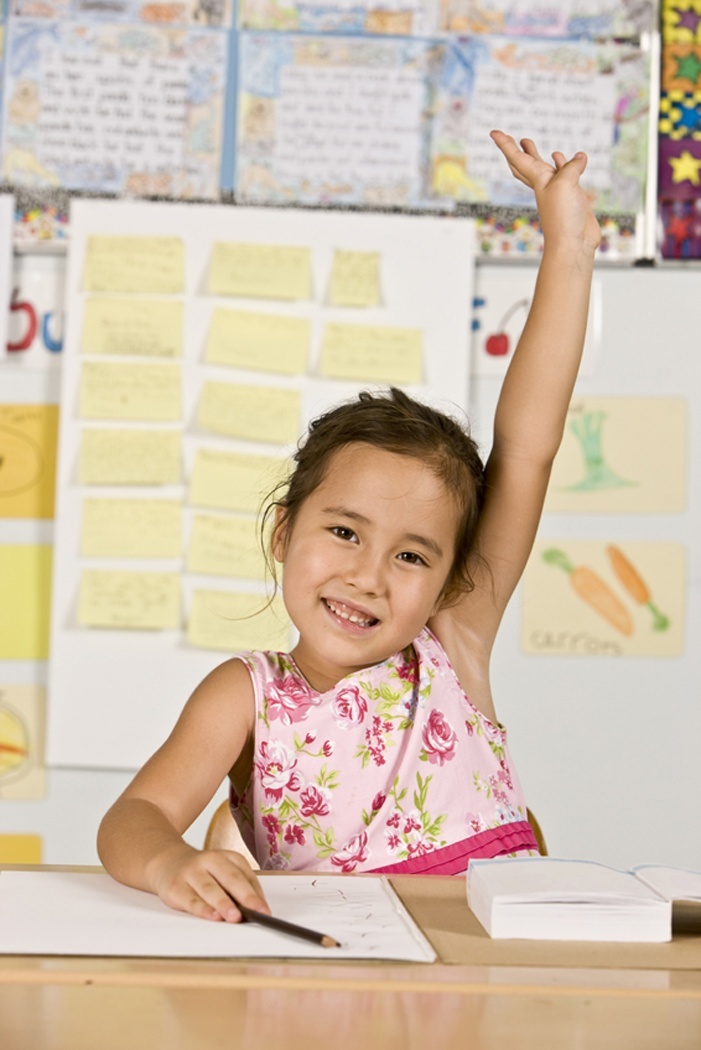 University of Central Florida
20
Backup: Experimental Results
Speedup for best performing design point GHB-LDB-v1
Speedup for best performing design point GHB-LDB-v1, prefetching into the L2 cache*
*Due to a problem with our MSHR implementation while prefetching into the L2-cache, we use a Bloom filter.
University of Central Florida
21
Backup: Experimental Results
Speedup for GHB-LDB-v1, no filtering of redundant prefetches
Speedup for original GHB design, prefetching into L1, no filtering of redundant prefetches
*Due to a problem with our MSHR implementation, when prefetching into the L2-cache, we use a Bloom filter.
University of Central Florida
22
Backup: Experimental Results
Speedup for GHB-LDB-v2
Speedup for LDB
University of Central Florida
23